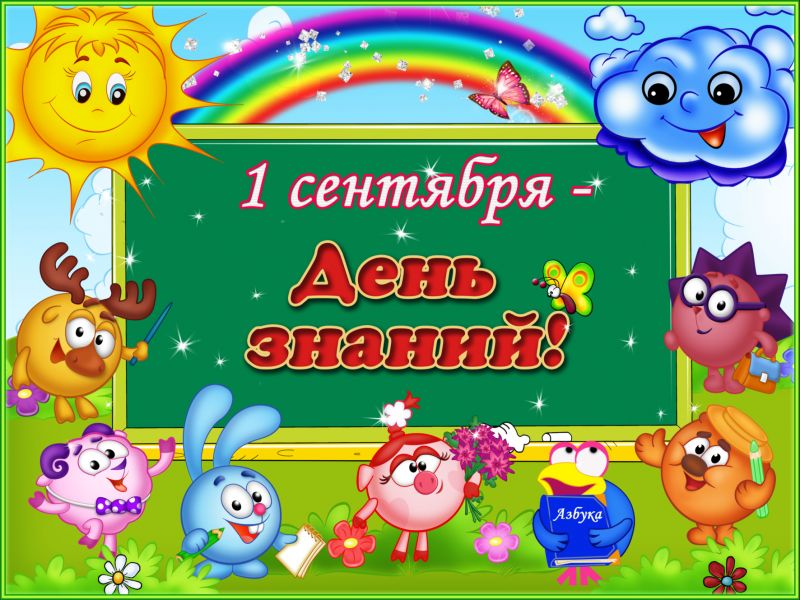 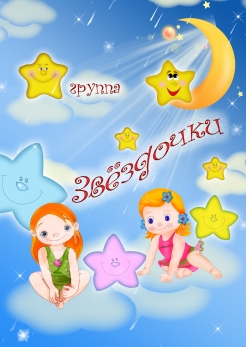 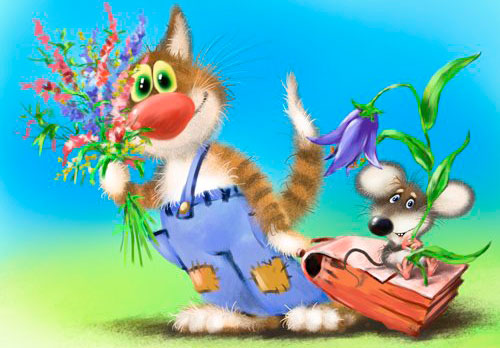 Мы тоже встречаем 
1 сентября
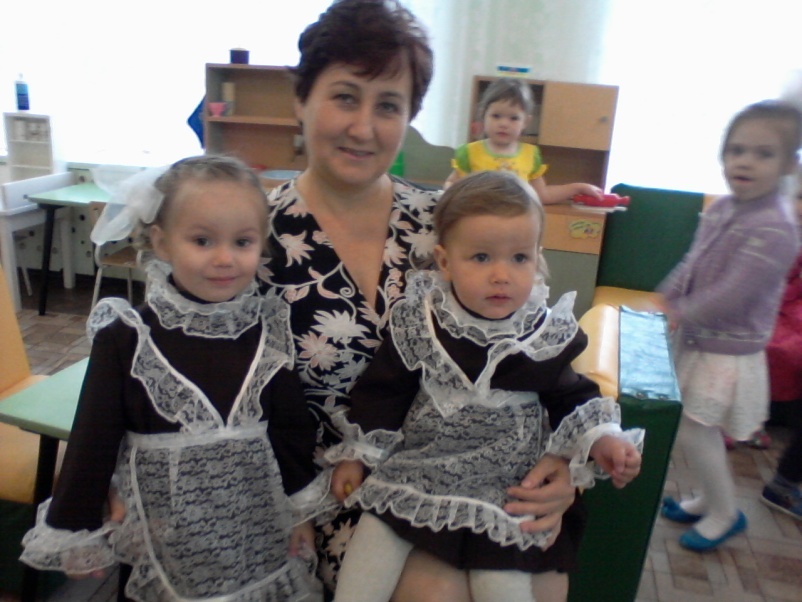 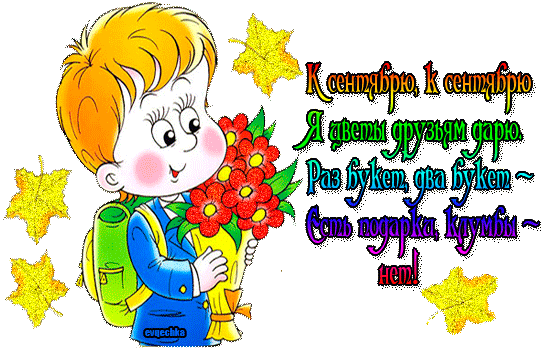 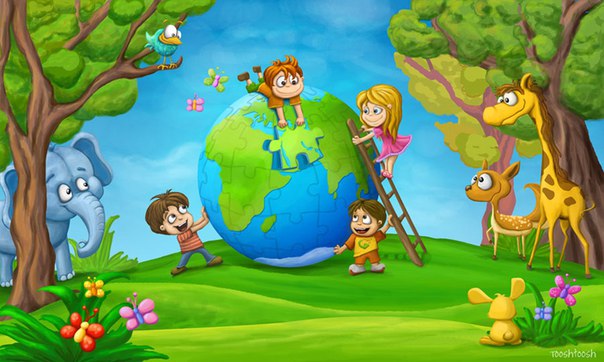 Песенка о дружбе
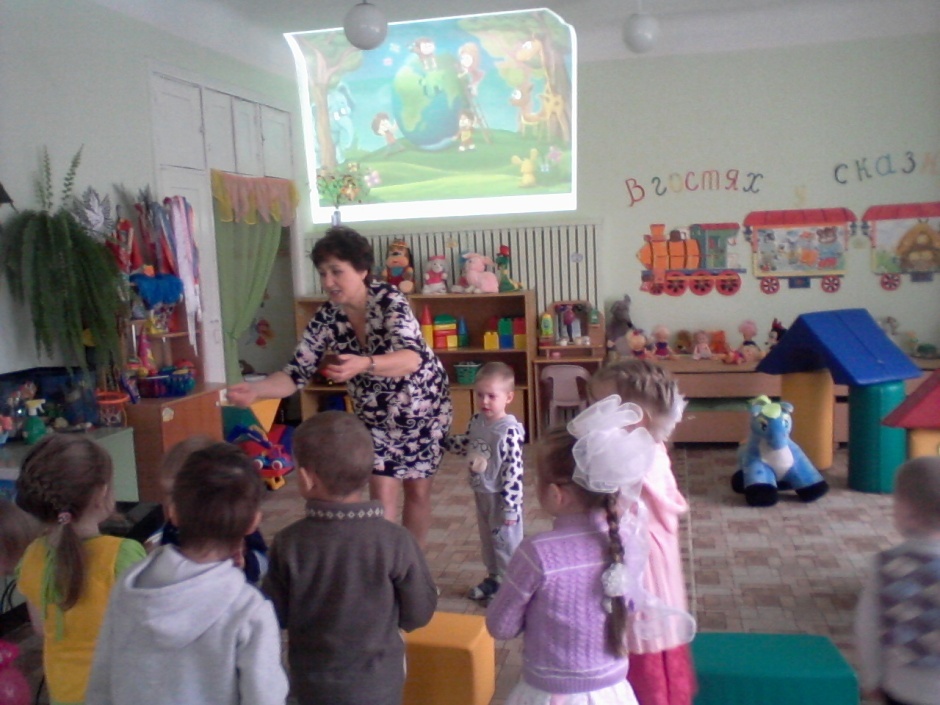 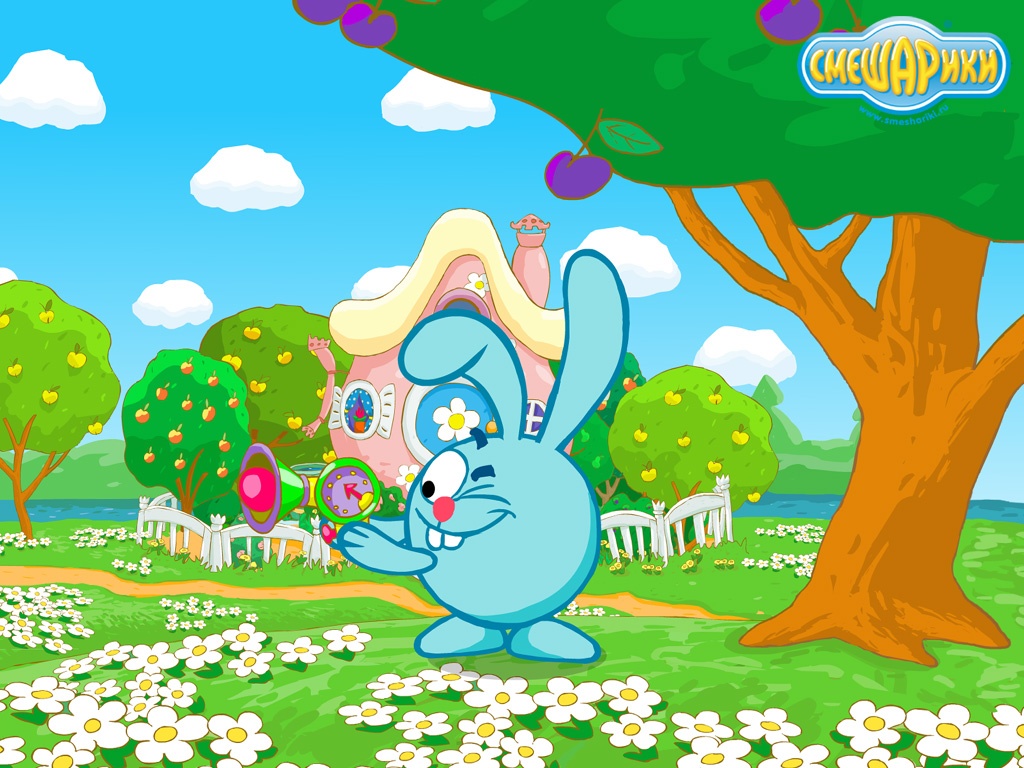 В гости к нам пришла она
Добрая Баба Яга
Чтоб конфеты нам отдать
Надо с нею поиграть
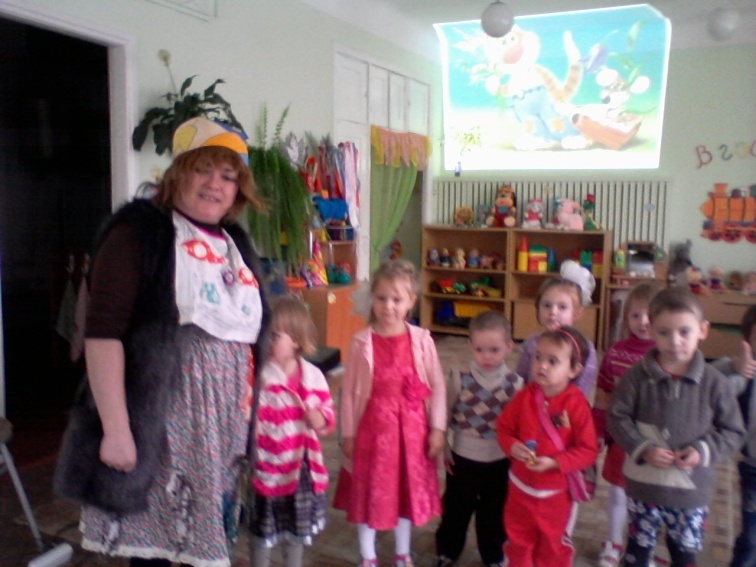 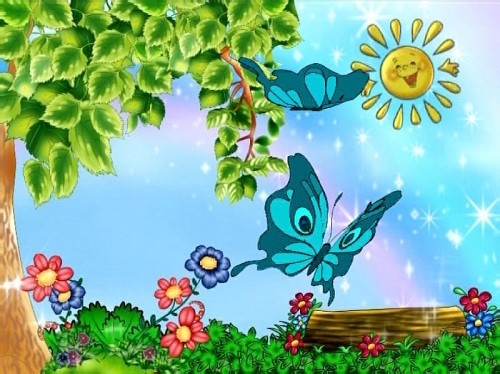 «Не урони мяч»
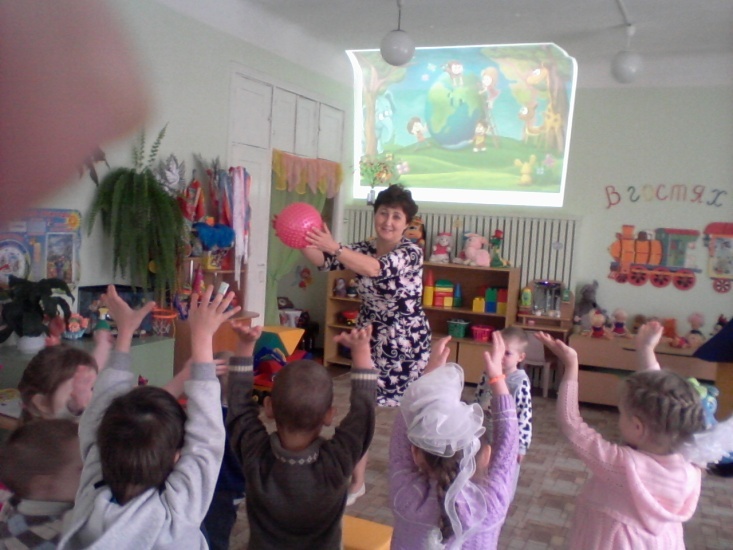 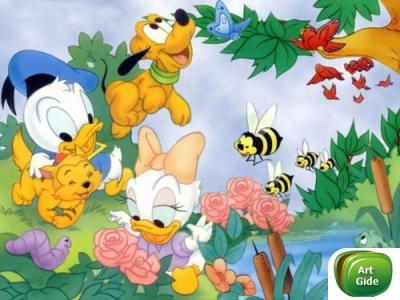 «Шумовой оркестр»
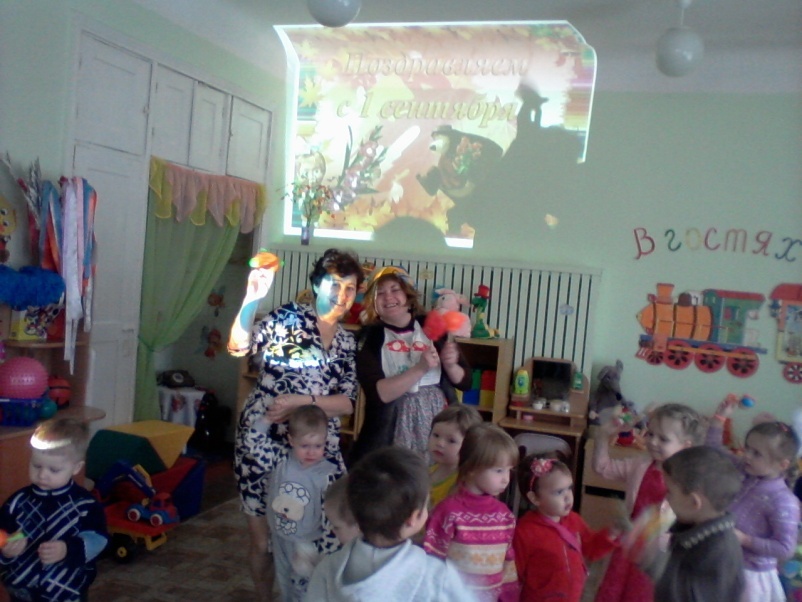 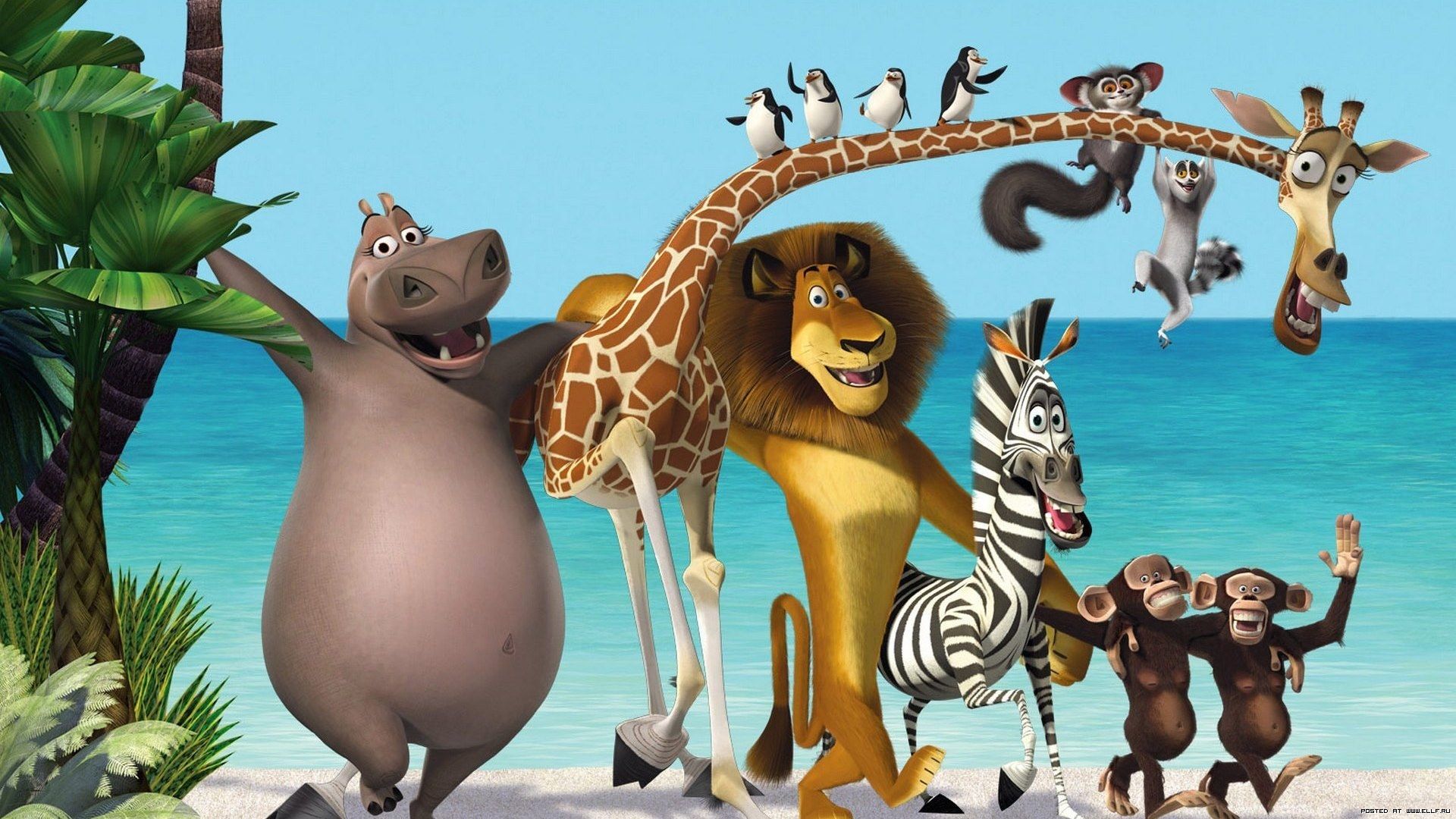 Заслуженное угощение
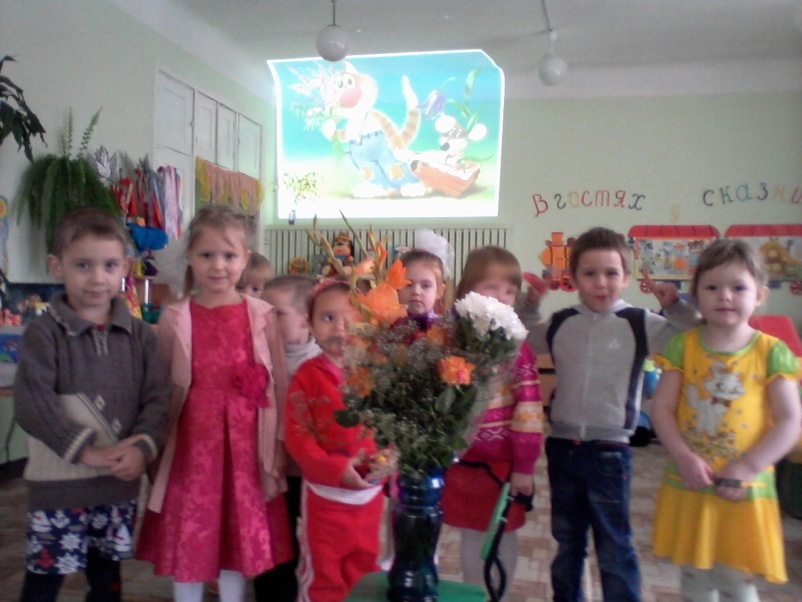 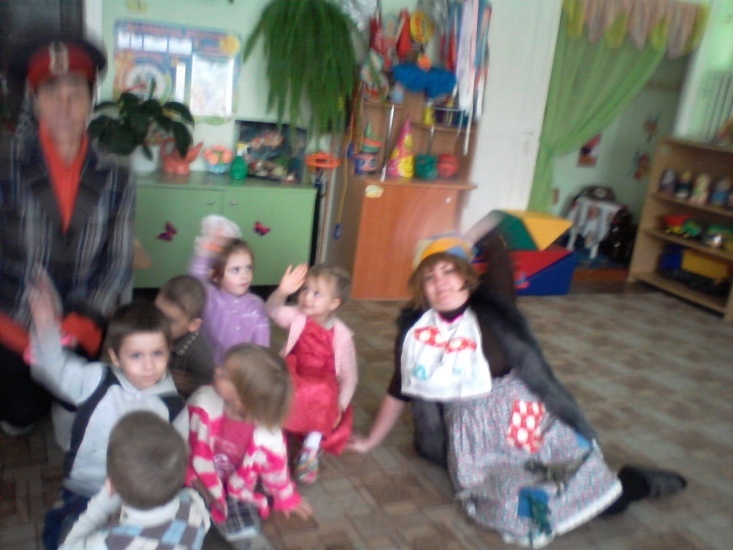 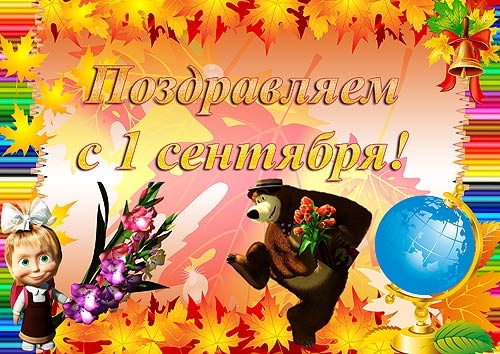